КГУ «Корнеевская гимназия»
Тема доклада:
«Национальная идея «Мәңгілік Ел» как главный вектор развития современного казахстанского общества»
Дорогие коллеги, поздравить сейчас.Хочу с праздником светлым этим.Важнее профессии, чем у нас,Нет на всем белом свете.Вам от чистого сердца хочу пожелать,Чтобы сбылись все желания,Без усталости каждое утро вставать,И дарить нашим детям знания.
«Не зная прошлого, истории, трудно знать настоящее время, предположить будущее»                                                        Абу Насыр Аль Фараби
В Послании народу Казахстана 17 января 2014 «Казахстанский путь - 2050: Единая цель, единые интересы, единое будущее» Глава государства Нурсултан Назарбаев изложил и обосновал совершенно новую концепцию в отечественной истории - «Мәңгілік Ел». По сути, это национальная идея и государственная идеология нашего государства, которая базируется не только на многовековой мечте нашего народа, но и на конкретных результатах  развития Казахстана за годы независимости.
В Послании народу Казахстана «Казахстанский путь-2050: Единая цель, единые интересы, единое будущее» президент предложил конкретный план действий, в котором молодежи принадлежит особая роль. Какими президент видит молодых казахстанцев? Он видит казахстанцев, преж­де всего, конкурентоспособными и профессиональными. Сегодня на первый план выходят овладение новыми знаниями и получение хорошей профессии.
Чтобы стать конкурентоспособным, мало иметь высшее образование, нужно научиться развиваться самостоятельно, быть в среде своих единомышленников, иметь хороших учителей. В последние годы система образования кардинально изменилась. Наши учебные учреждения стали более современными и оснащенными, студенты сами выбирают предметы, которые хотят изучать. Активно развивается самоуправление, многие ребята проходят часть обучения за рубежом.
Выпуск 2013-2014 уч.г.
Выпуск 2014-2015 уч.г.
Обучение в Венне
Абильмажинова А. 
Баженова М.
Есим А.
Туралинова А.
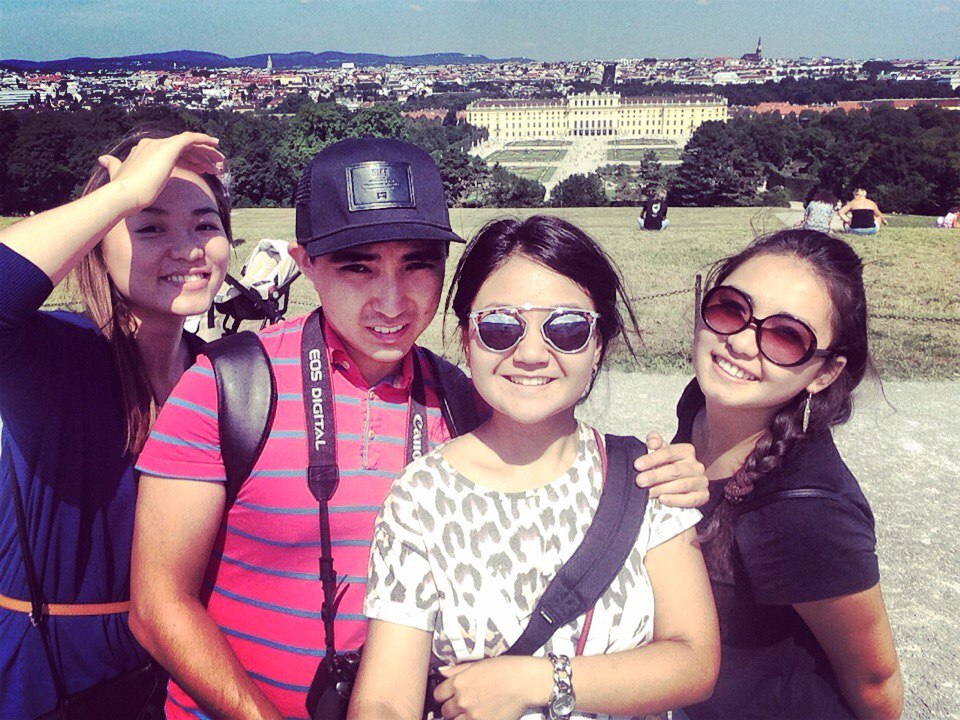 Федотова Т
Баева В.
Есимова А.
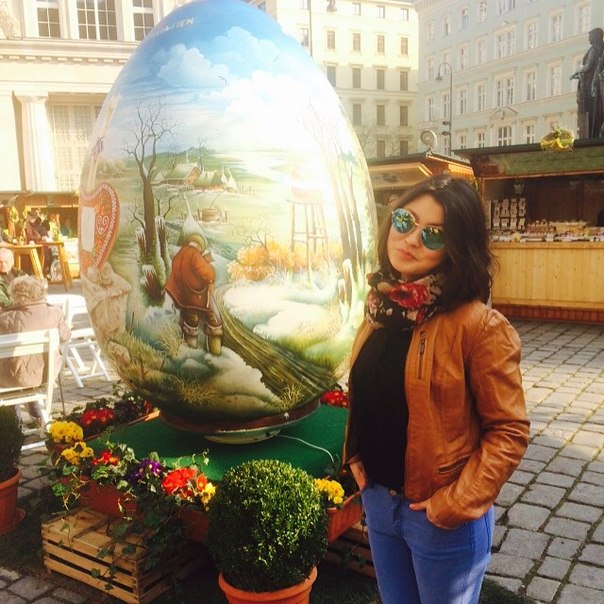 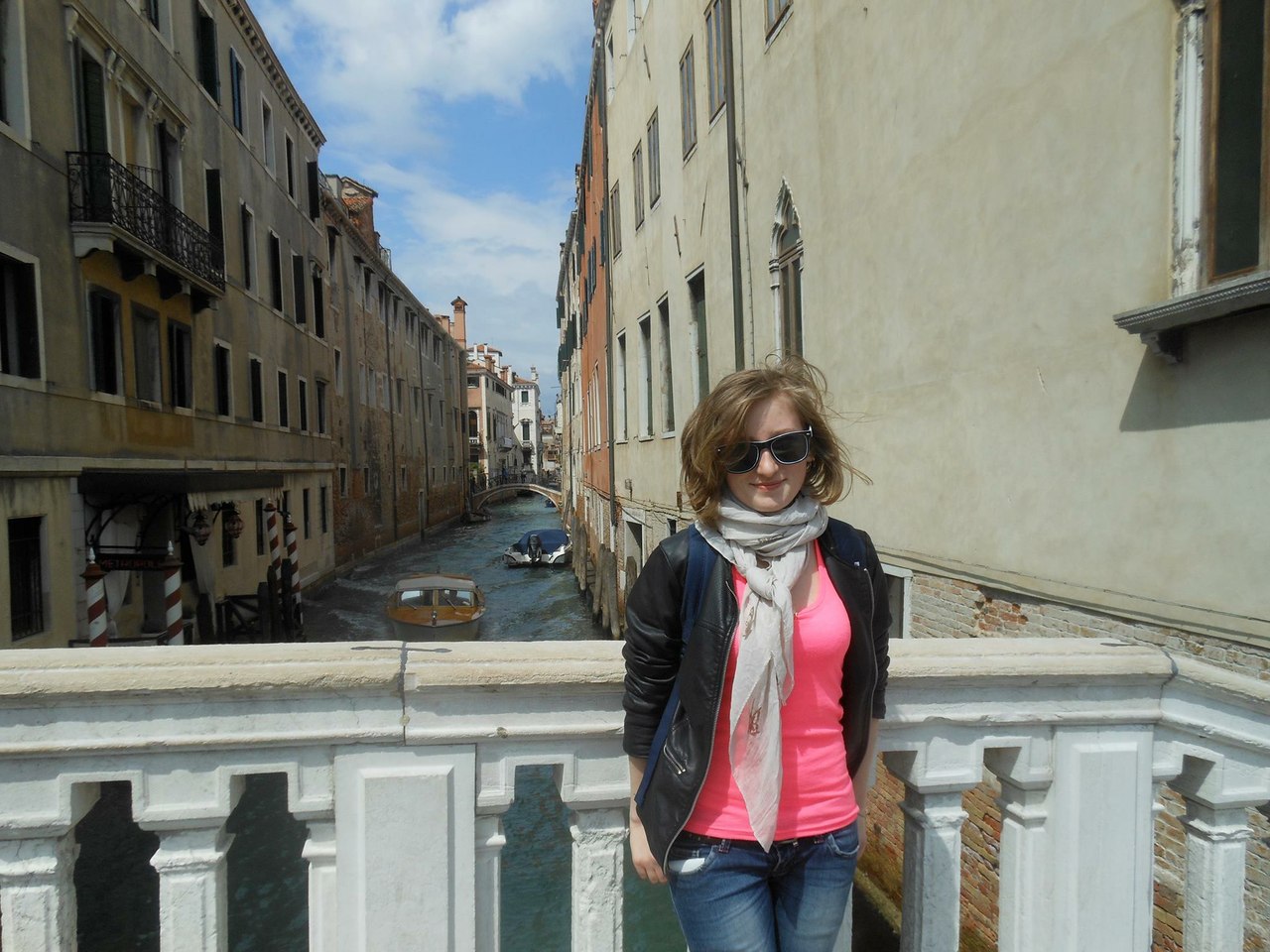 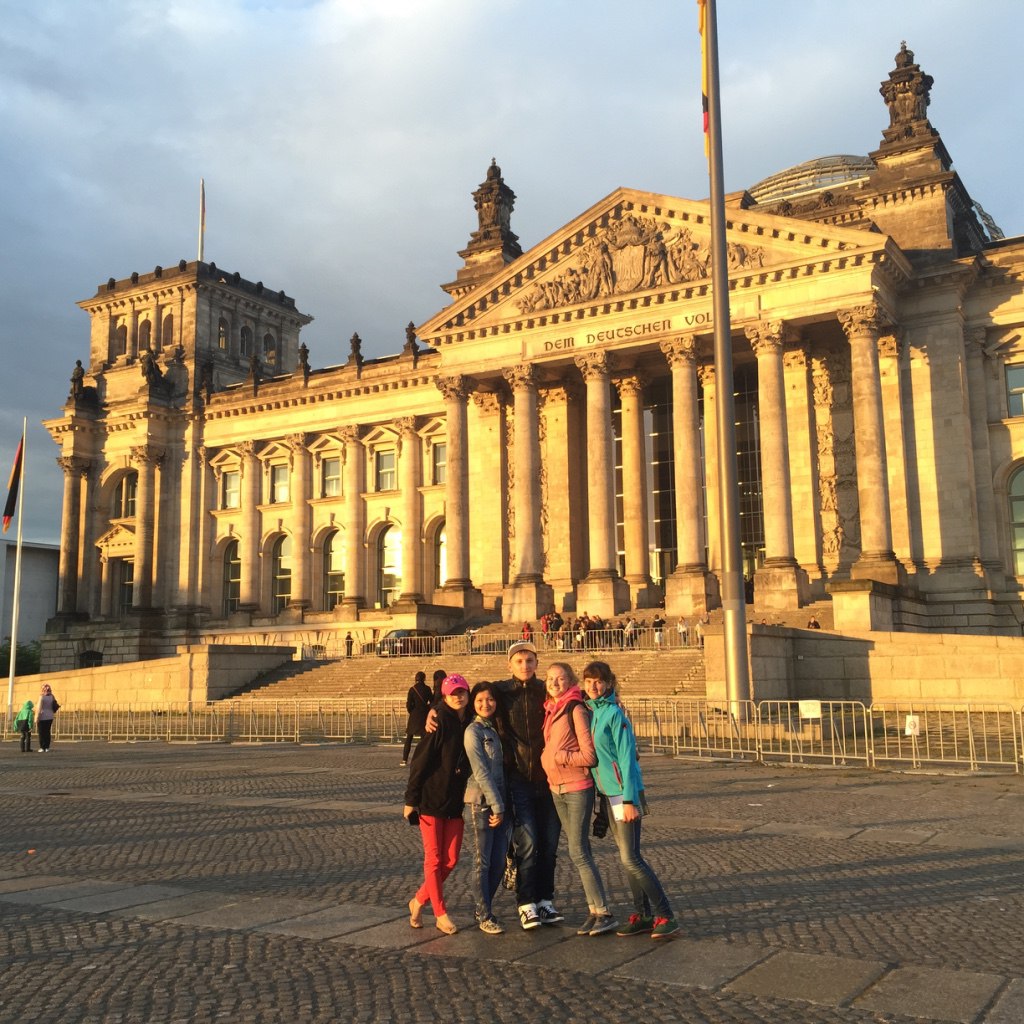 Кёльн 2015г (Бакирова Зинаида)
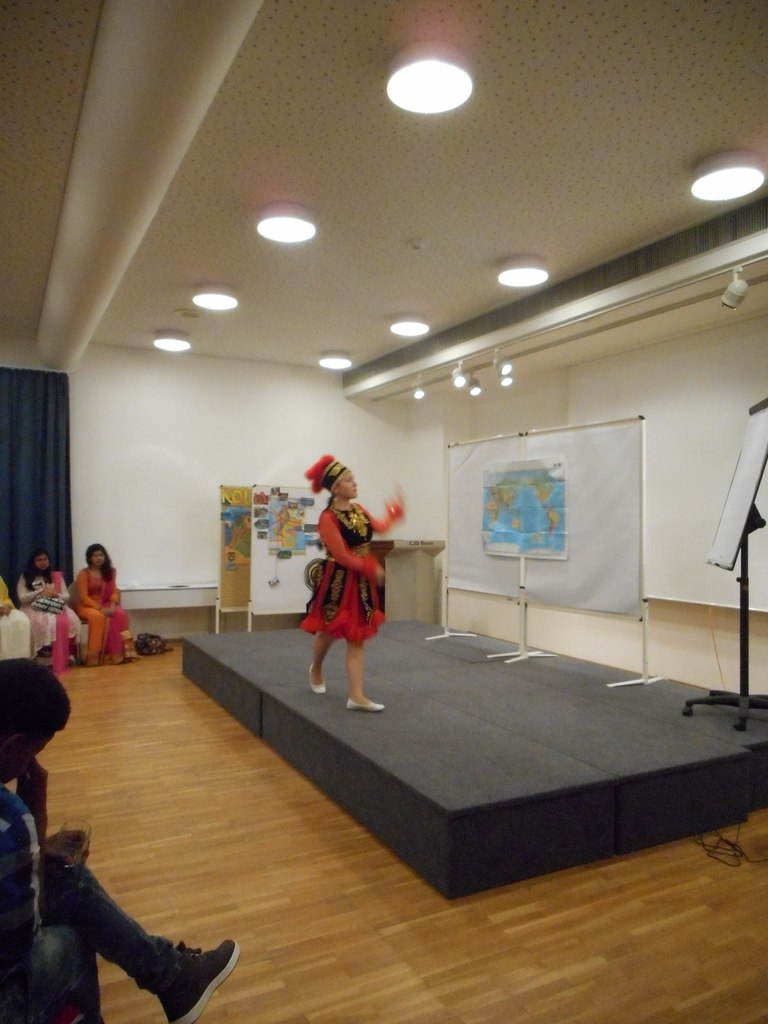 Бишкек 2015 г(Горшкова Юлия, Пивоварова Елена)
ЕЕ
Подготовка к зарубежной практике 2015 г.(Баев Алексей)
Практика в Чехии 2015 г.(Кадыров Ратмир)
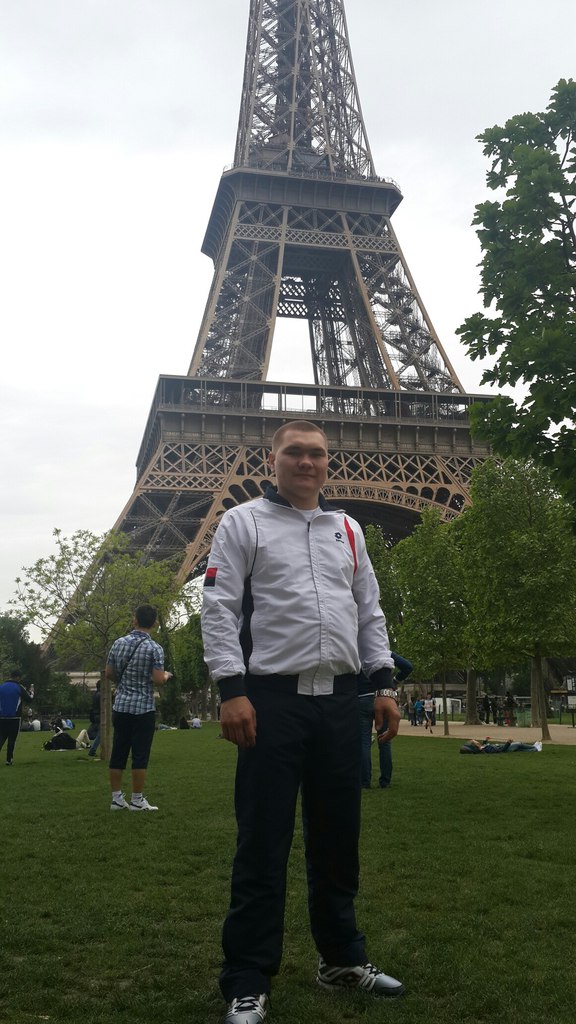 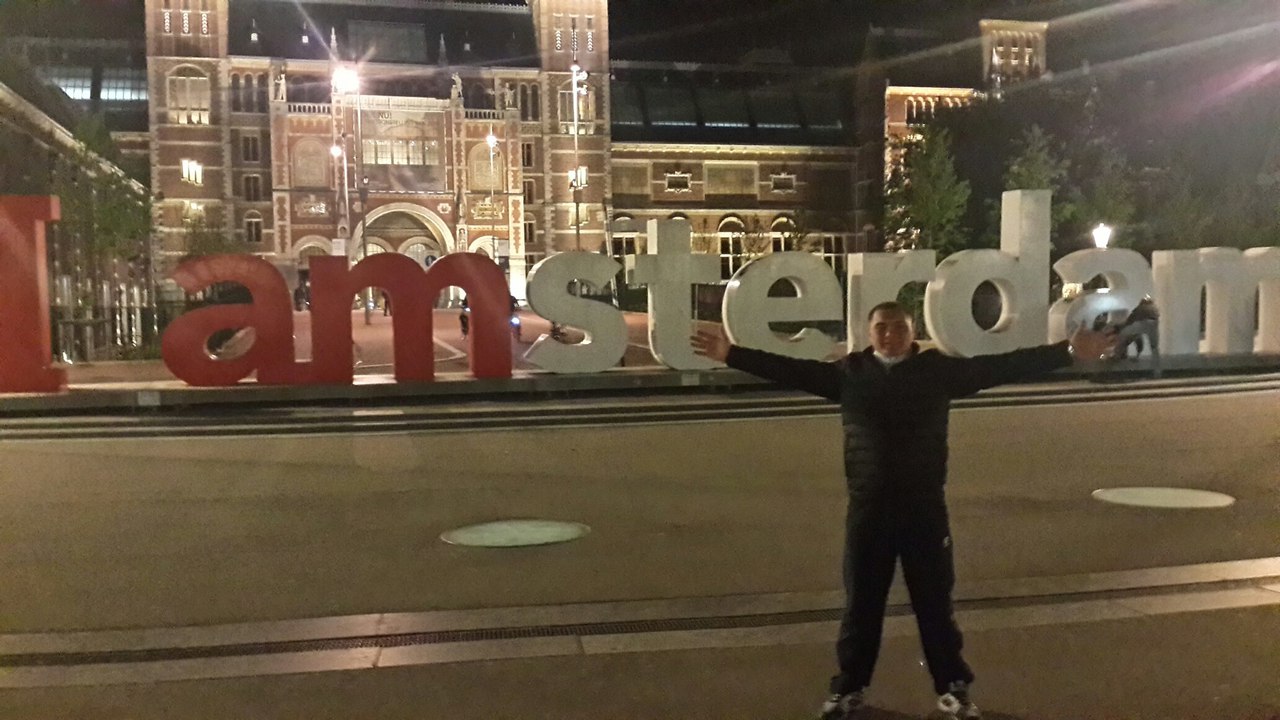 Сегодня образование признано одним из важнейших приоритетов долгосрочной Стратегии «Казахстан 2050». Президентом республики Казахстана Нурсултаном Абишевичем Назарбаевым была поставлена задача вхождения Республики в число 30-ти наиболее конкурентно способных стран мира. В достижении данной задачи значимую роль играет образование.
Одним из основанных приоритетов образования является воспитательная работа. В Послании народу Казахстана « Стратегия «Казахстан -2050»:новый политический курс состоявшегося государства» Лидер нации Н.А.Назарбаев отметил: «Воспитание детей – это огромные инвестиции в будущее. Мы должны подходить в этом вопросе именно так и стремиться дать нашим детям лучшее образование».
Важнейшая задача, стоящая перед казахстанцами, - воплощение в жизнь общенациональной идеи «Мәңгілік Ел».
Фундамент её должен  быть заложен в школе. В рамках реализации этой идеи необходимо целенаправленно вести воспитательную и образовательную работу в школе. Изучение предметов должно быть направленно на формирование духовно - нравственных качеств и патриотических чувств, гражданской ответственности учащихся, развитие национального самосознания и толерантности, укрепление светских ценностей и формирование осознанного неприятия молодёжью идеи терроризма и экстремизма, умения общаться в условиях полиэтнического Казахстана.
Обмен опытом между учащимися «Корнеевской гимназии» и 46 школой г. Астаны
С 20 по 24  апреля учащиеся 8 класса  группы DSD  КГУ «Корнеевской гимназии» обучались в 46 школе г. Астаны. 
Для учащиеся,  каждый день,   после учебных  занятий была разработана культурная программа (экскурсии)
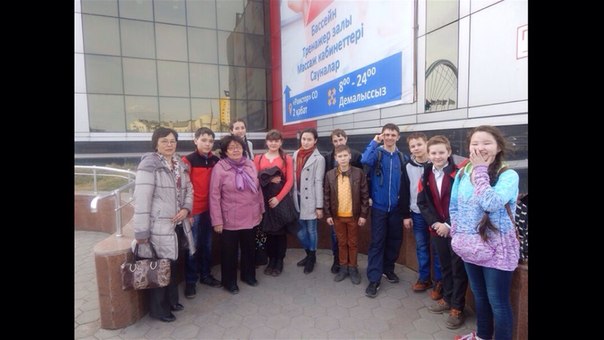 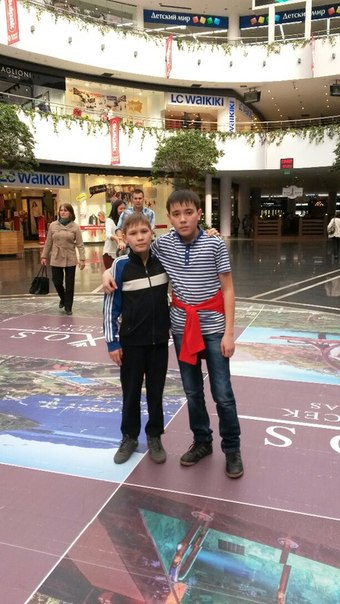 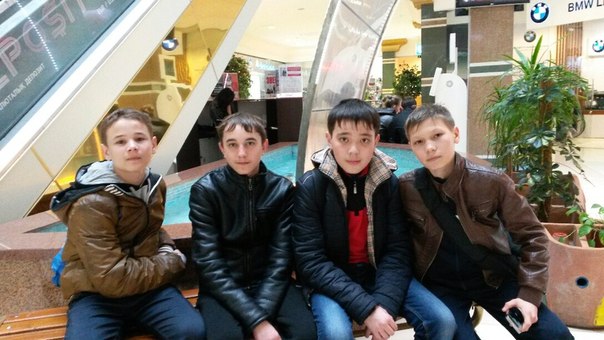 Выдвигая национальную идею «Мәңгілік Ел», глава государства дал нам большой кредит доверия, оправдать который – дело чести для каждого гражданина. Нам всем участвовать в реализации «Стратегии 2050» и нам пожинать плоды её успеха. Необходимо включаться в работу каждому на своём рабочем месте. Не будем равнодушными! Создадим судьбу страны вместе со всем народом!
Уважаемые коллеги! 
Прекрасного учебного года!